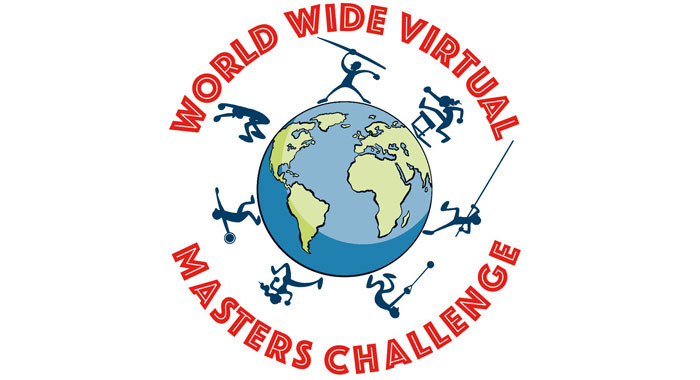 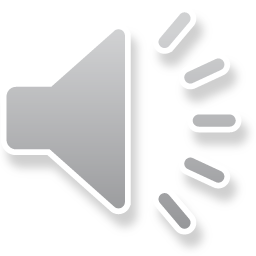 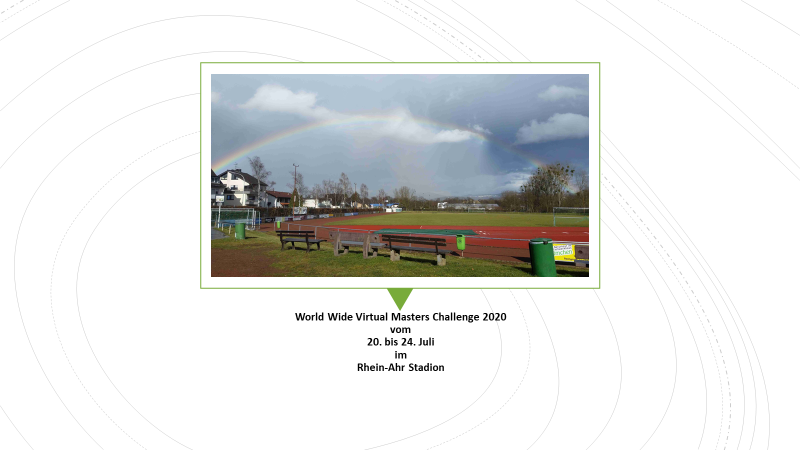 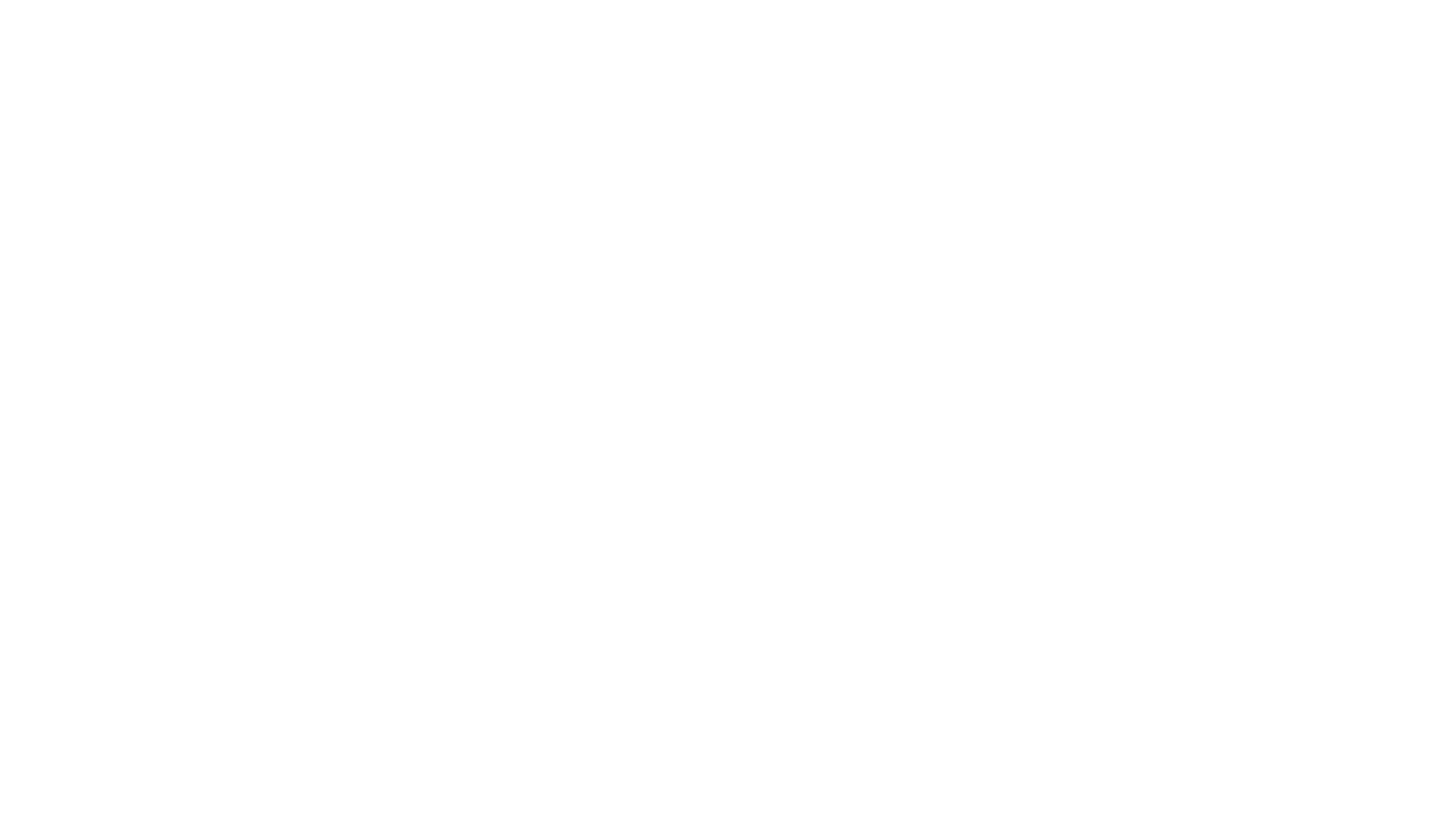 Teilnehmer
Sebastian Schroeter M 35 (Weitsprung)
Michaela Jüris W 45 (Wurf-5-Kampf und 5 Einzeldisziplinen)
Anja Zinn W 50 (100 m Lauf und 200 m Lauf)
Matthias Paasche M 50 (Kugelstoßen und Diskuswerfen)
Hans Meyer M 70 (Wurf-5-Kampf und 5 Einzeldisziplinen)
Wolfgang Geyer M 75 (Wurf-5-Kampf und 5 Einzeldisziplinen)
Wolfgang Kownatka M 80 (Wurf-5-Kampf und 5 Einzeldisziplinen)
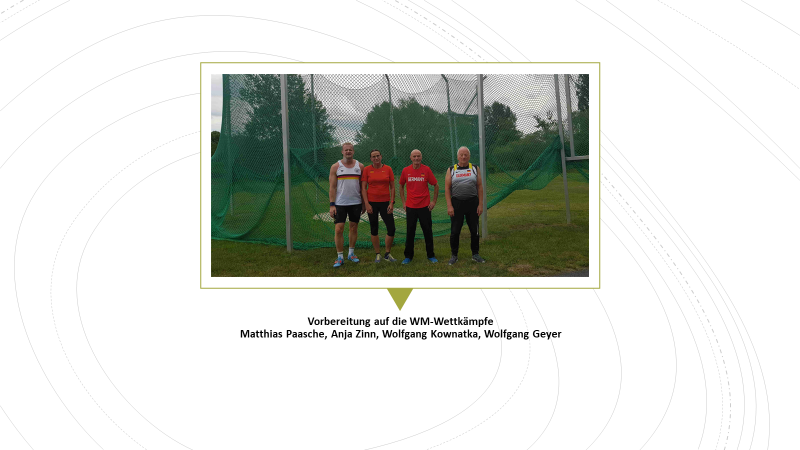 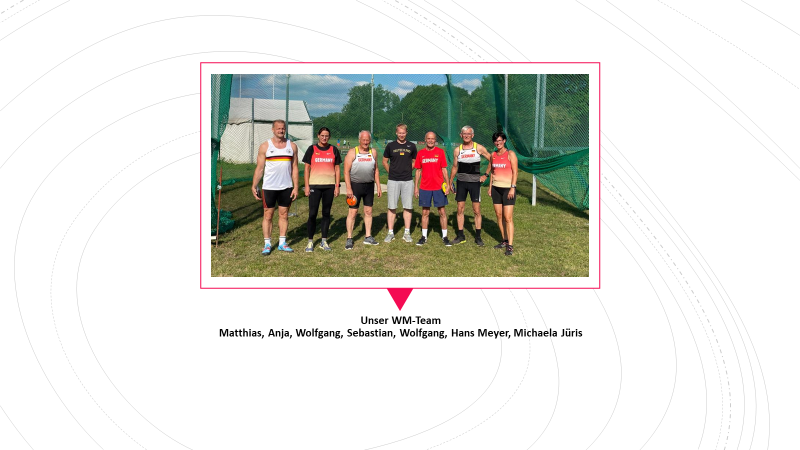 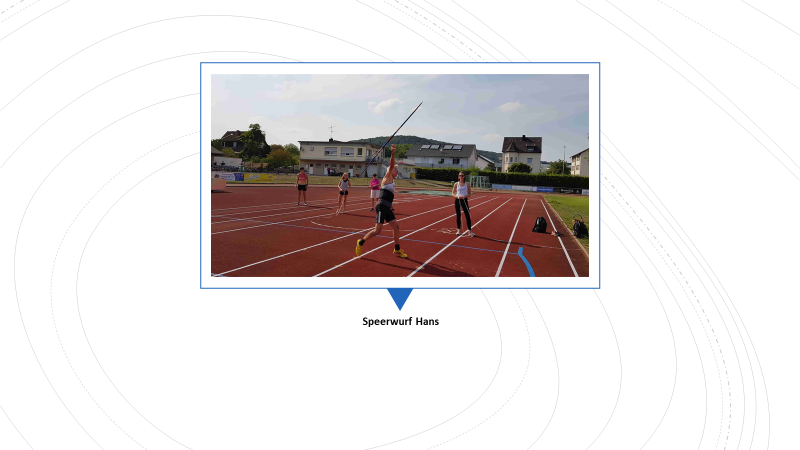 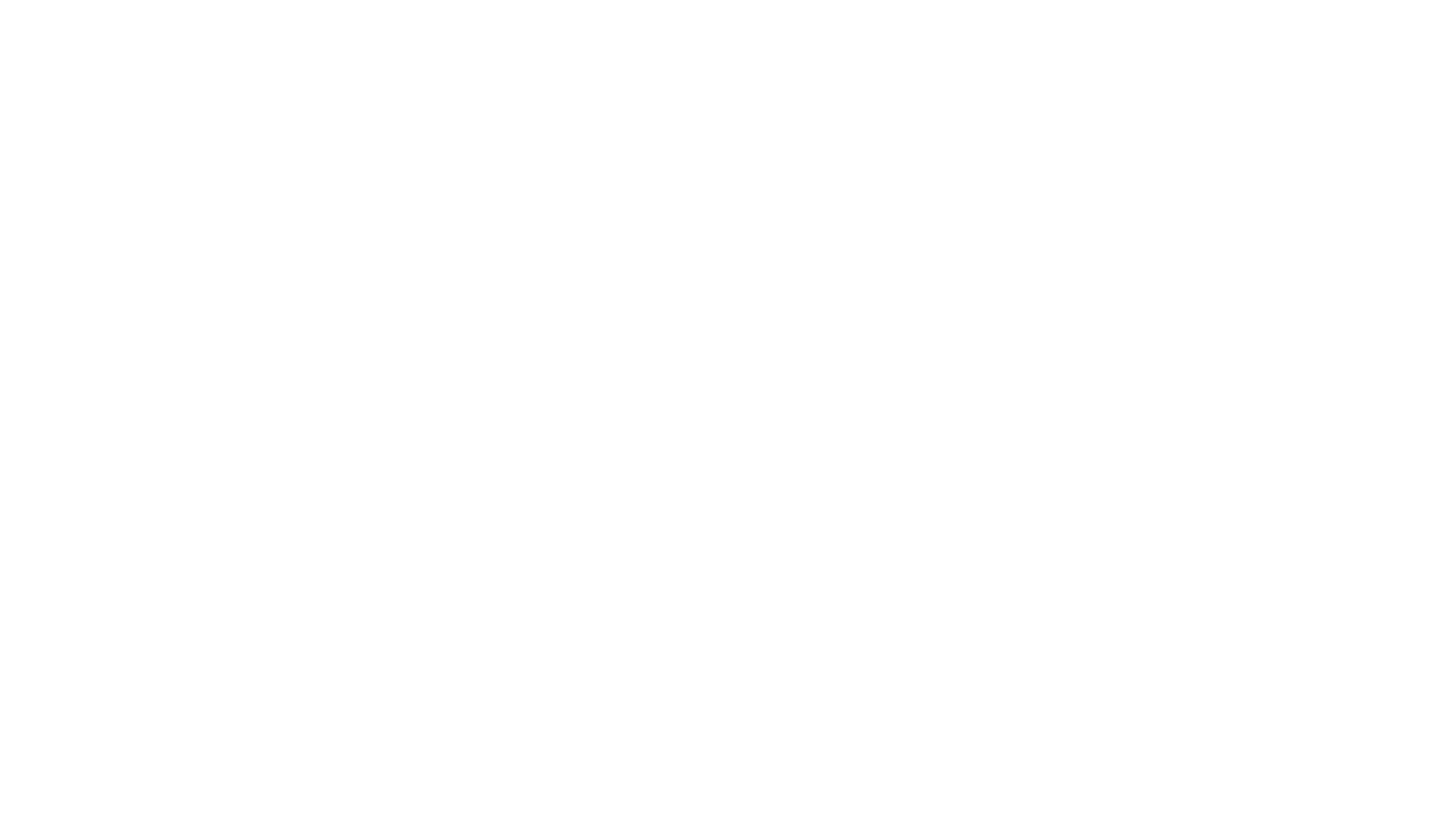 Ergebnis
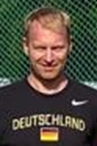 Sebastian Schroeter
M35
Platz 3 im Weitsprung
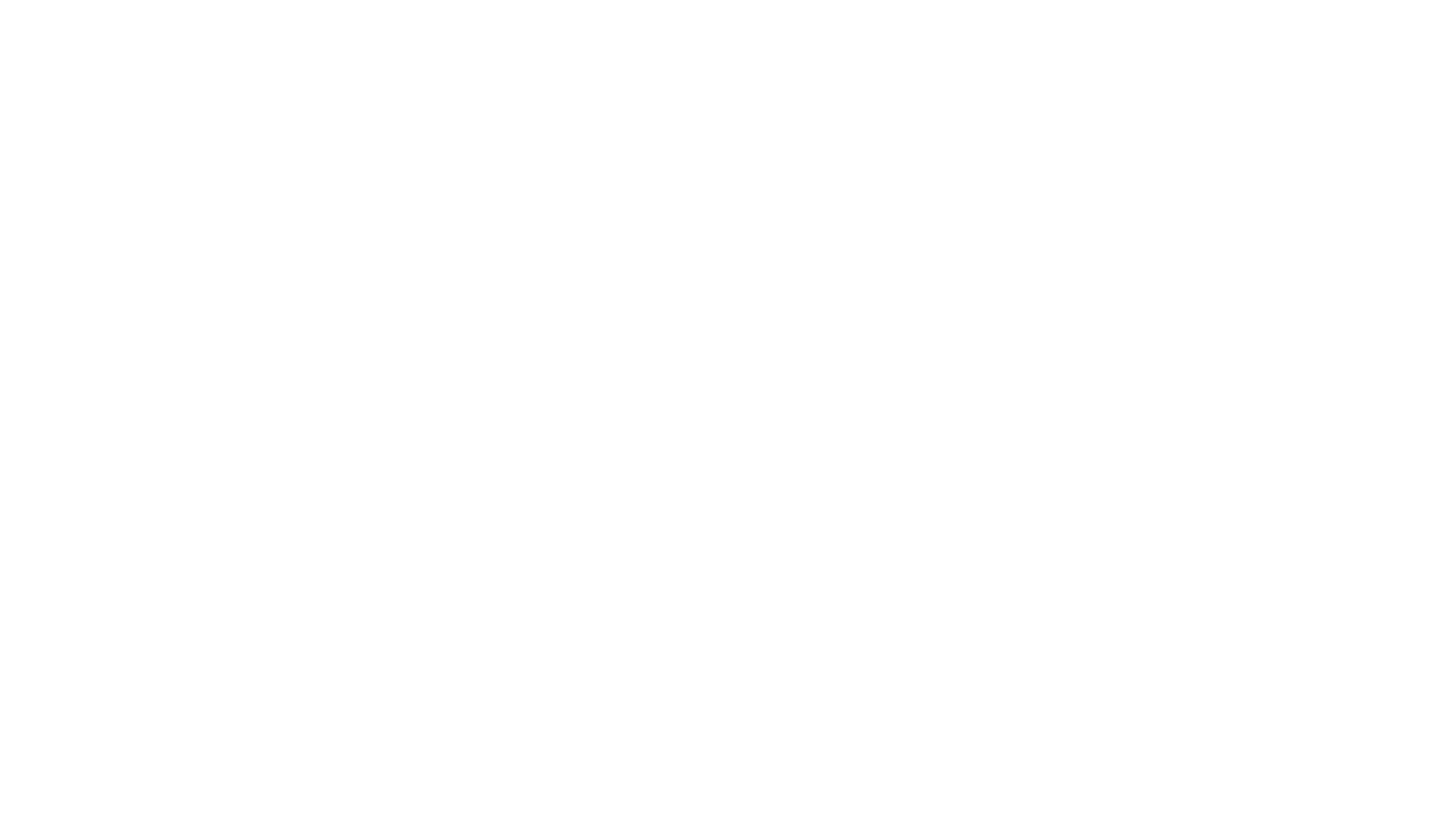 Ergebnisse
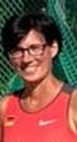 Michaela Jüris
W 45
Platz 8 im Gewichtwerfen
Platz 8 im Speerwerfen
Platz 8 im Wurf-5-Kampf
Platz 10 im Kugelstoßen
Platz 10 im Diskuswerfen
Platz 12 im Hammerwerfen
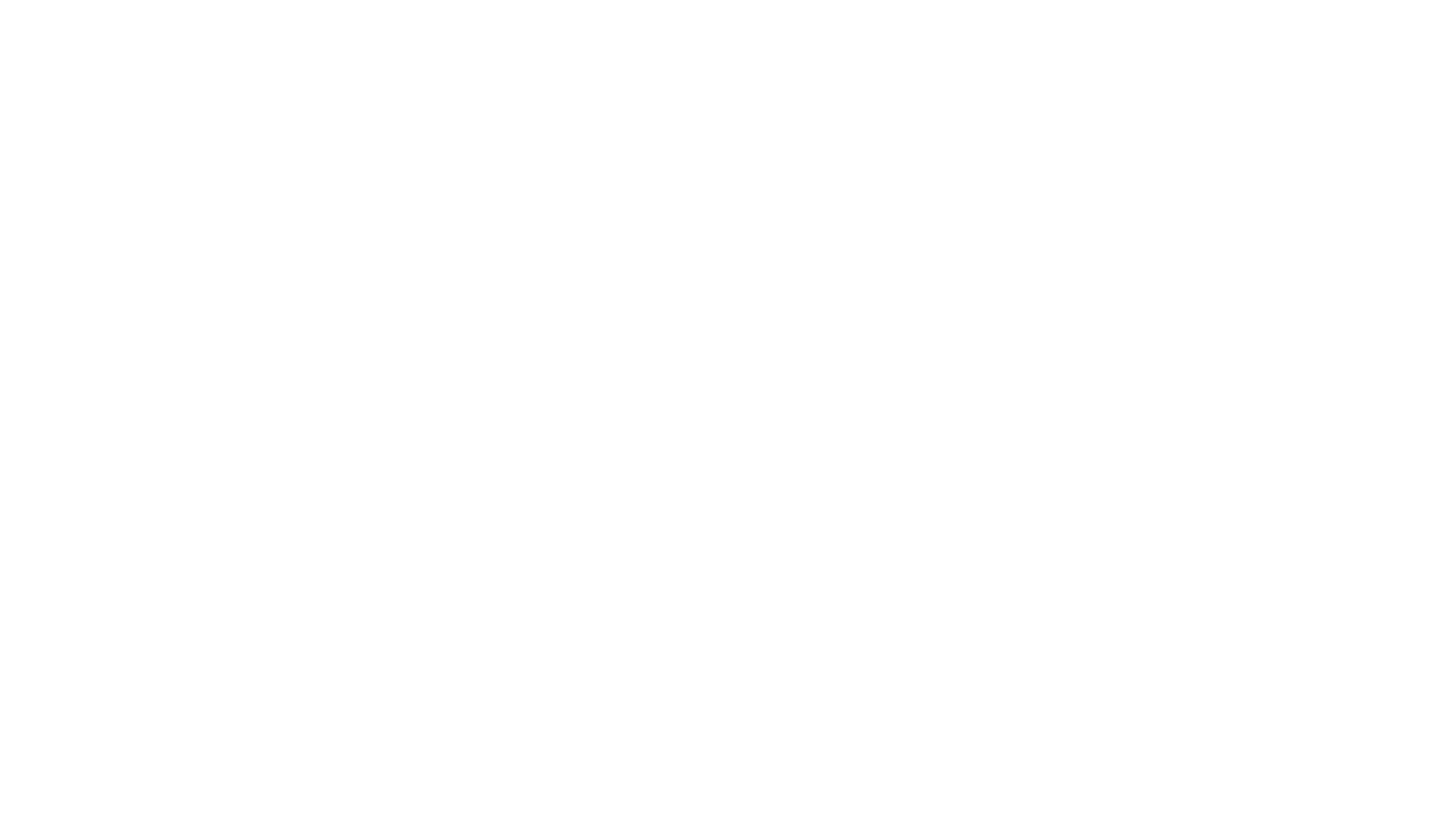 Ergebnisse
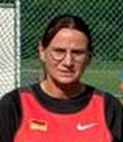 Anja Zinn
W 50
Platz 8  im 200 m Lauf
Platz 10 im 100 m Lauf
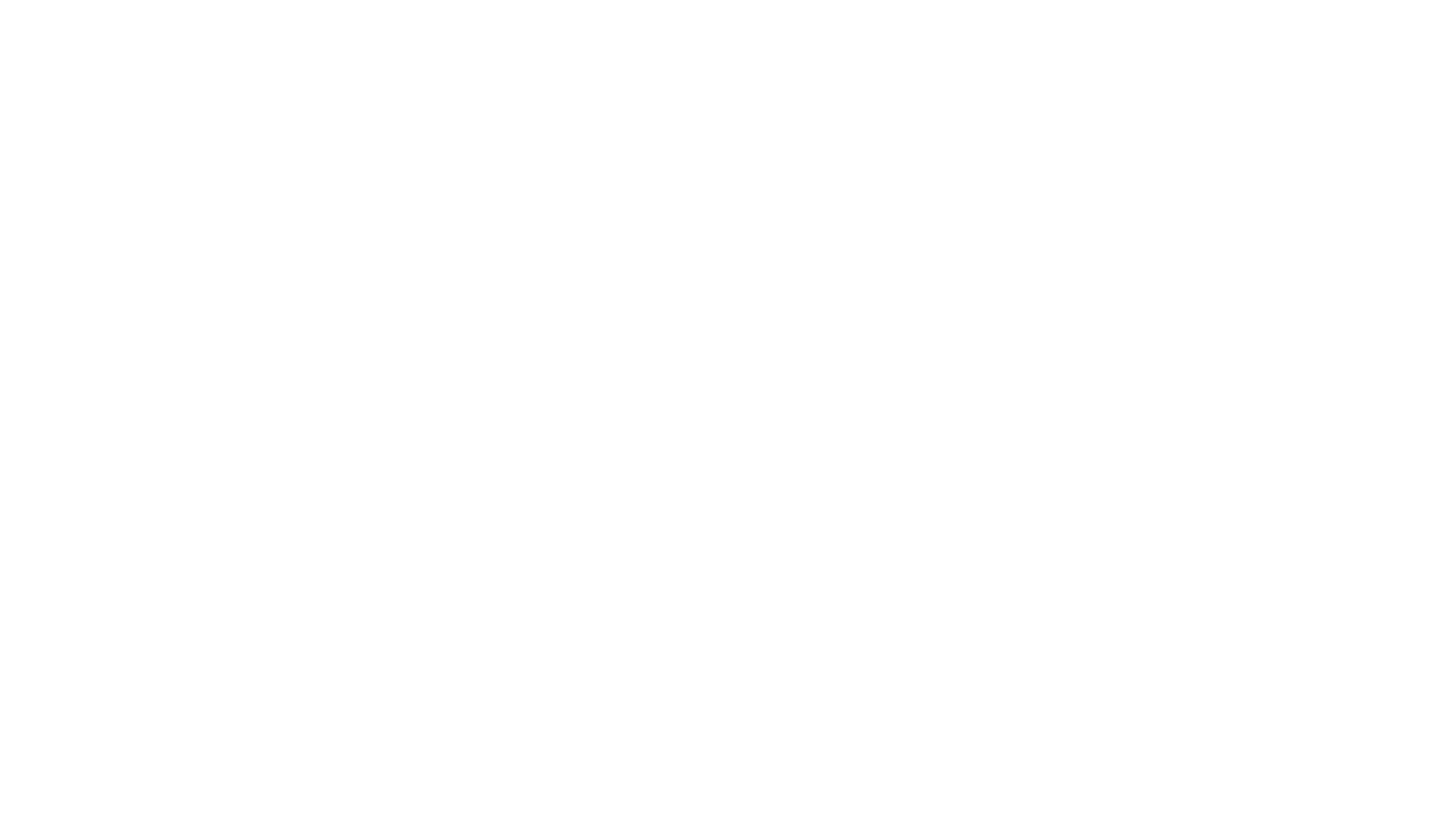 Ergebnisse
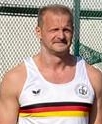 Matthias Paasche
M 50
Platz 11 im Kugelstoßen
Platz 15 im Diskuswerfen
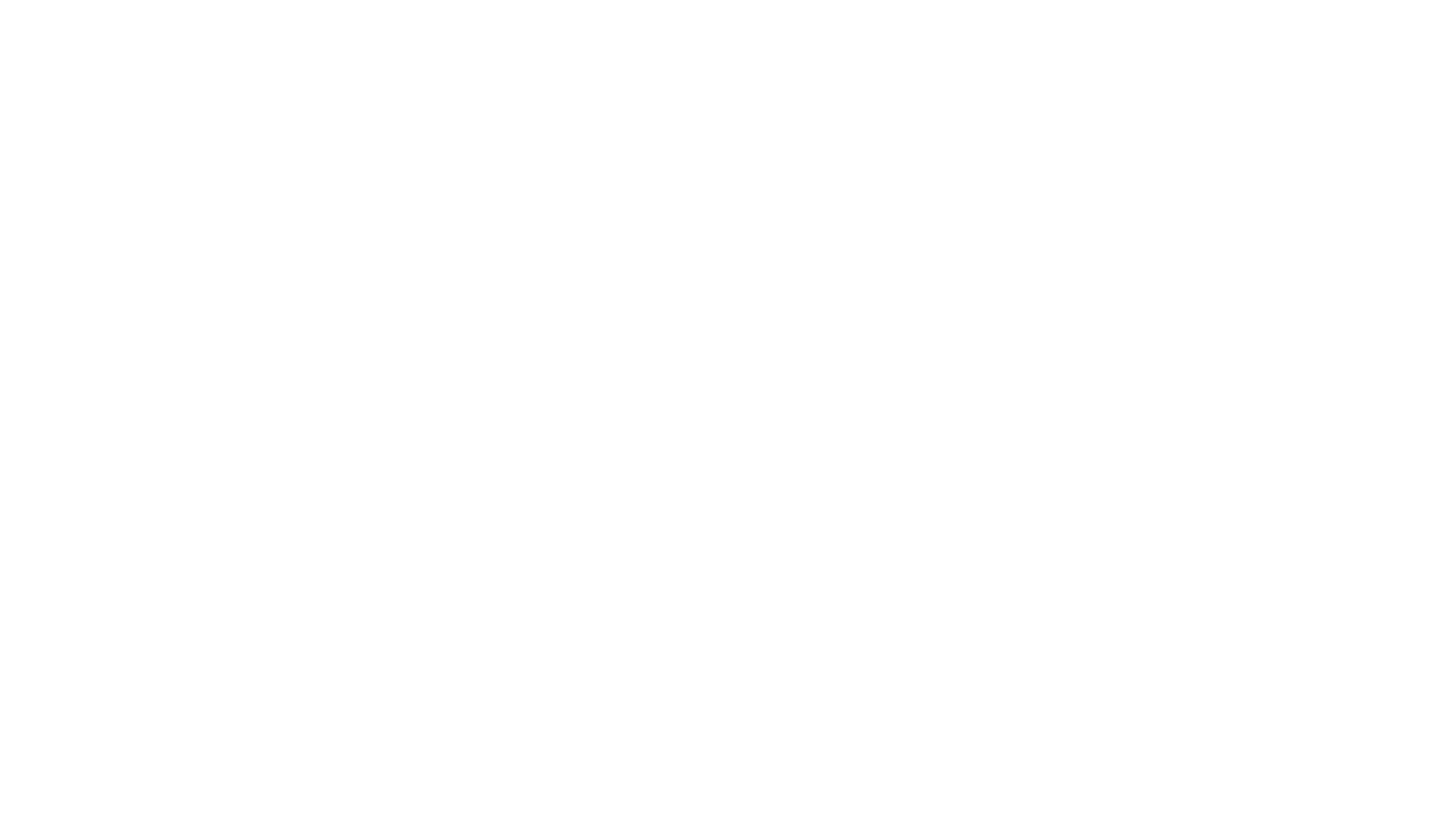 Ergebnisse
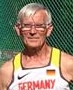 Hans Meyer
M70
Platz 14 Speerwerfen
Platz 17 Hammerwerfen
Platz 17 Wurf-5-Kampf
Platz 18 Kugelstoßen
Platz 18 Gewichtwerfen
Platz 26 Diskuswerfen
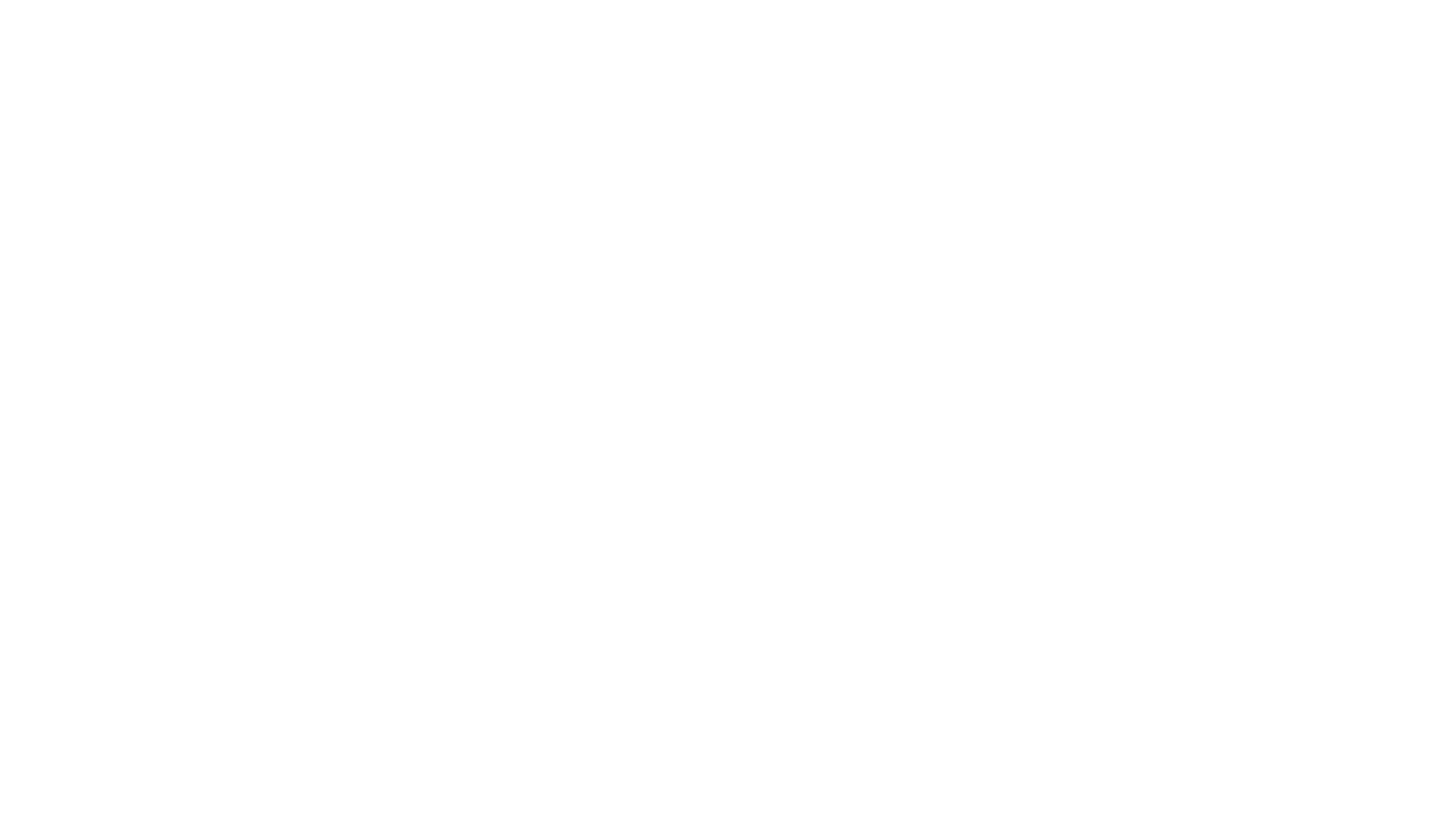 Ergebnisse
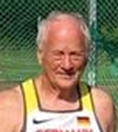 Wolfgang Geyer
M 75
Platz 4 im Speerwerfen
Platz 4 im Wurf-5-Kampf
Platz 5 im Kugelstoßen
Platz 5 im Gewichtwerfen
Platz 9 im Hammerwerfen
Platz 11 im Diskuswerfen
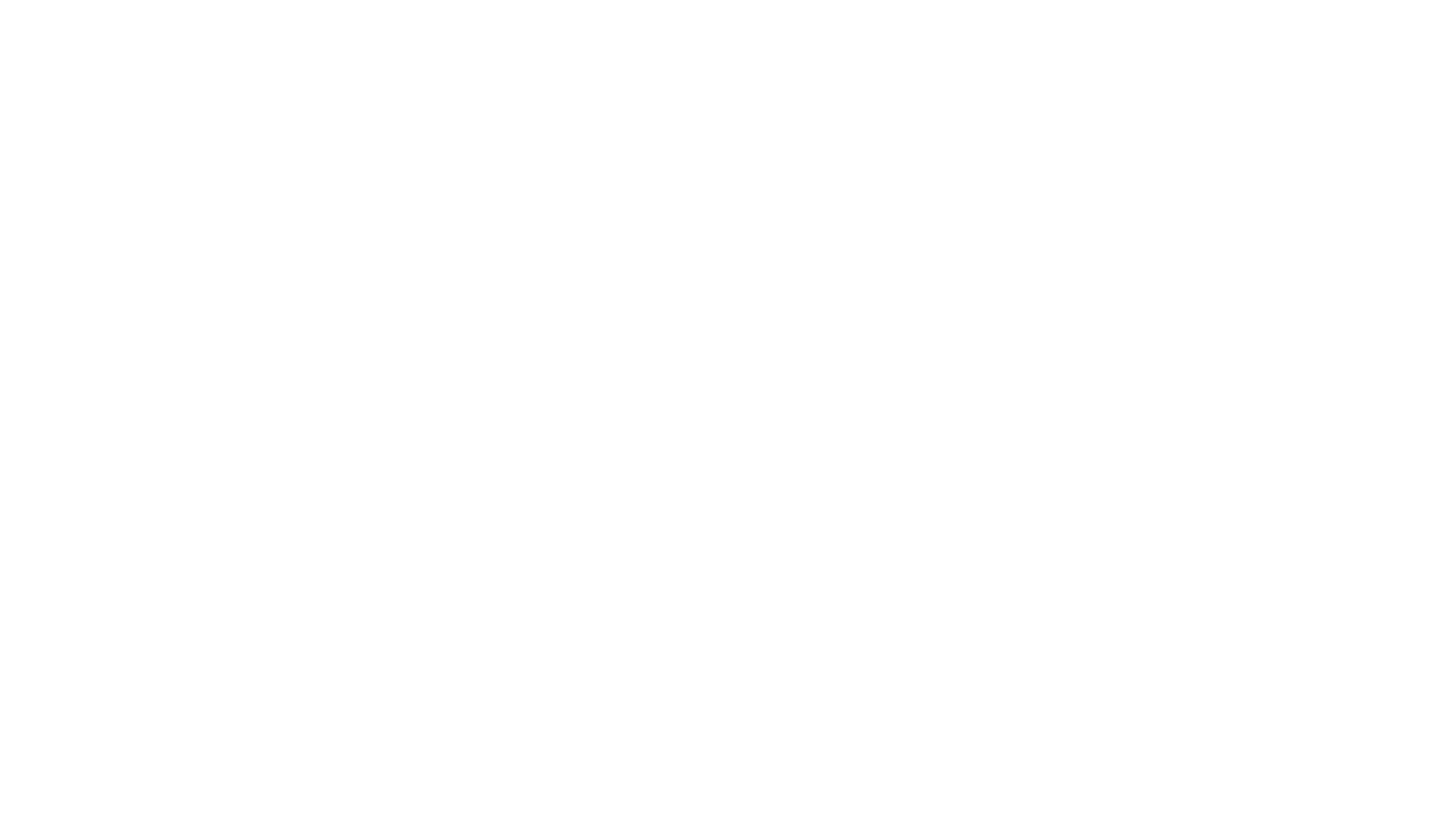 Ergebnisse
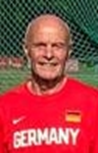 Wolfgang Kownatka
M 80
Platz 2 Hammerwerfen
Platz 3 Gewichtwerfen
Platz 3 Speerwerfen
Platz 3 Wurf-5-Kampf
Platz 4 Kugelstoßen
Platz 8 Diskuswerfen